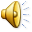 Презентация на тему: «Чистый мир детям!»
Номинация
 «Фабрика игрушек»
Конышина Елена Викторовна
Цели:
Повышение экологической культуры подрастающего поколения; 
Развитие умений и навыков вторичного использования бытового и производственного мусора.
Задачи:
Интеллектуальное  и творческое развитие дошкольников;
Развитие и воспитание у дошкольников бережного отношения к природным ценностям
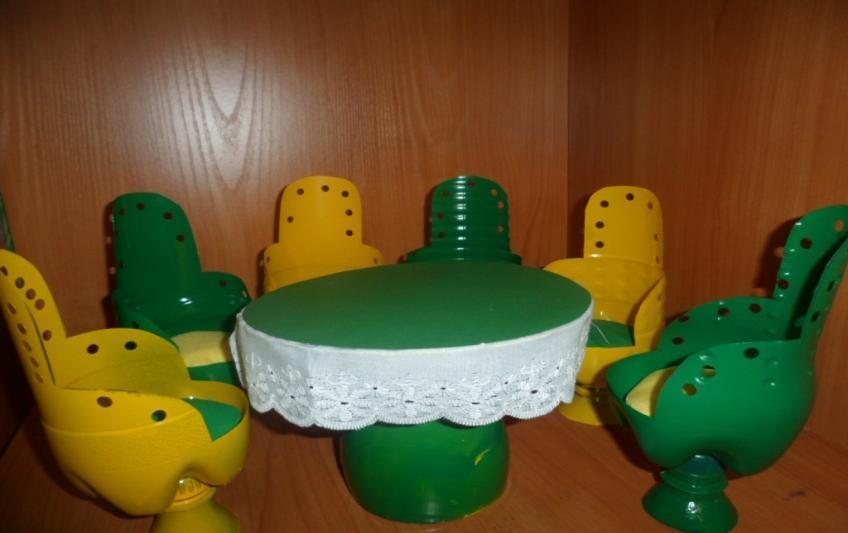 Мебель для столовой в кукольный домик
Что нам для этого понадобилось
6-пластиковых  бутылки
Ножницы
Краска
Кусочек кружева
Клей «момент»
картон
Получились такие стульчики
Отмеряем от крышки вниз 2 см. и отрезаем.Это у нас будет ножка.
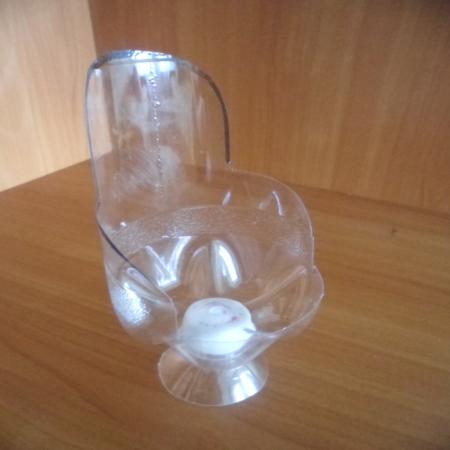 Делаем столик. Отрезаем верхнюю часть пластиковой бутылки, примерно 15 см. от крышки. Я эту часть тоже оплавила утюгом. Вырезаем из картона две одинаковые части-столешницы любой формы.
Теперь аккуратно по краю столешницы наносим клей.Прикладываем к клею кружево и всё красим.Столик готов
То что у нас получилось.
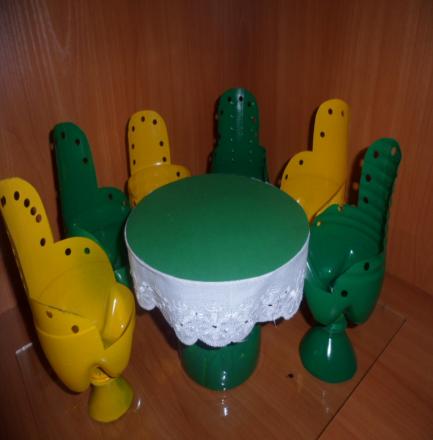 У меня сегодня былоОчень много важных дел.Утром зайку я кормила,Чтобы он не похудел.Дом из кубиков сложилаИ рассыпала опять,С этажерки притащилаКнижку толстую читать.А теперь пойду к подружке,С ней не виделась полдня…Может быть мои игрушкиУберут и без меня!..
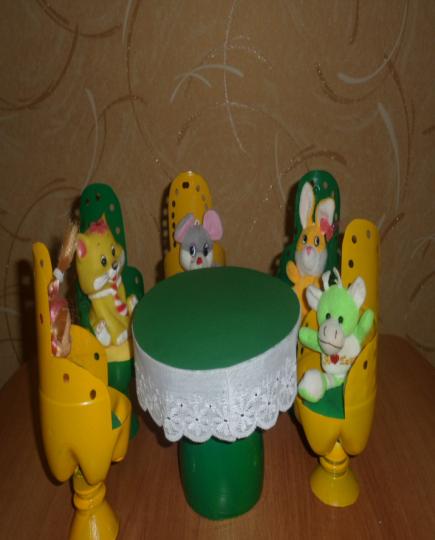 Кукол в платья наряжали,Кукол в гости приглашали,Сладким чаем их поилиИ коврижками кормили.Ничего они не ели,Ничего они не пили…И зачем такие куклыТолько в гости приходили?
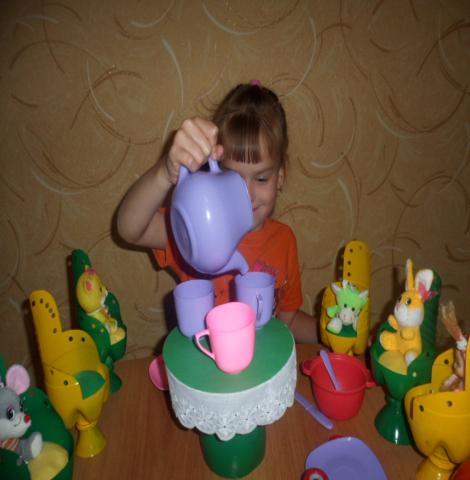 Дружно с куклою вдвоем В доме кукольном живем, Кухня есть и даже ванна, И в гостиной два дивана, Здесь сегодня целый день Принимали мы гостей.
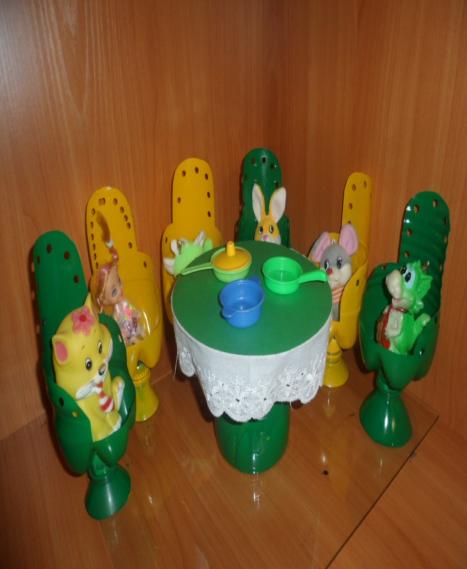 Хороши у нас игрушки:Куклы, мишки и хлопушки,С ними весело играть,Но не надо забывать:Игрушки – не люди,Но все понимаютИ очень не любят,Когда их ломают.Пусть игрушки дружат с нами, Обижать мы их не станем,Поиграем и потомВсе на место уберем.
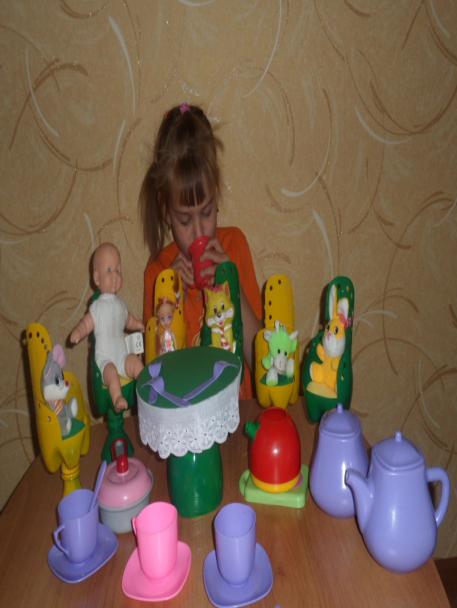 Хороши у нас игрушки:
Куклы, мишки и хлопушки,
С ними весело играть,
Но не надо забывать:
Игрушки – не люди,
Но все понимают
И очень не любят,
Когда их ломают.
Пусть игрушки дружат с нами,
Обижать мы их не станем,
Поиграем и потом
Все на место уберем.
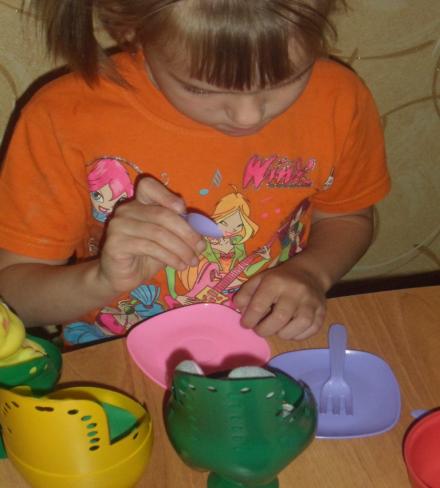 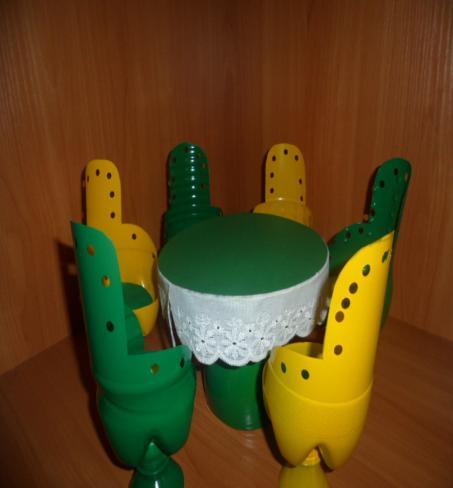 Спасибо за внимание!!!